Муниципальное бюджетное дошкольное образовательное учреждение «Центр развития ребенка - детский сад №28 «Огонек»
ДИДАКТИЧЕСКАЯ ИГРА 
«НАВЕДИ ПОРЯДОК»
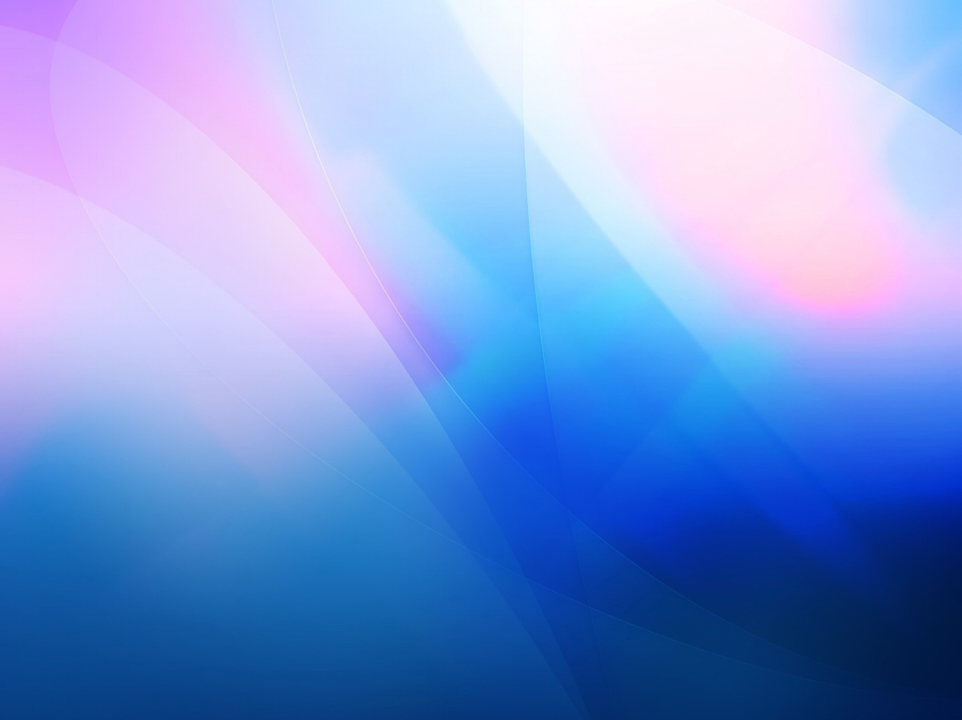 ЦЕЛЬ: формировать умения и навыки использования бывших в                     употреблении предметов из пластика, стекла, металла, бумаги, как одного из средств ресурсосбережения, а так же необходимость соблюдения правил  экологической безопасности при раздельном сборе мусора
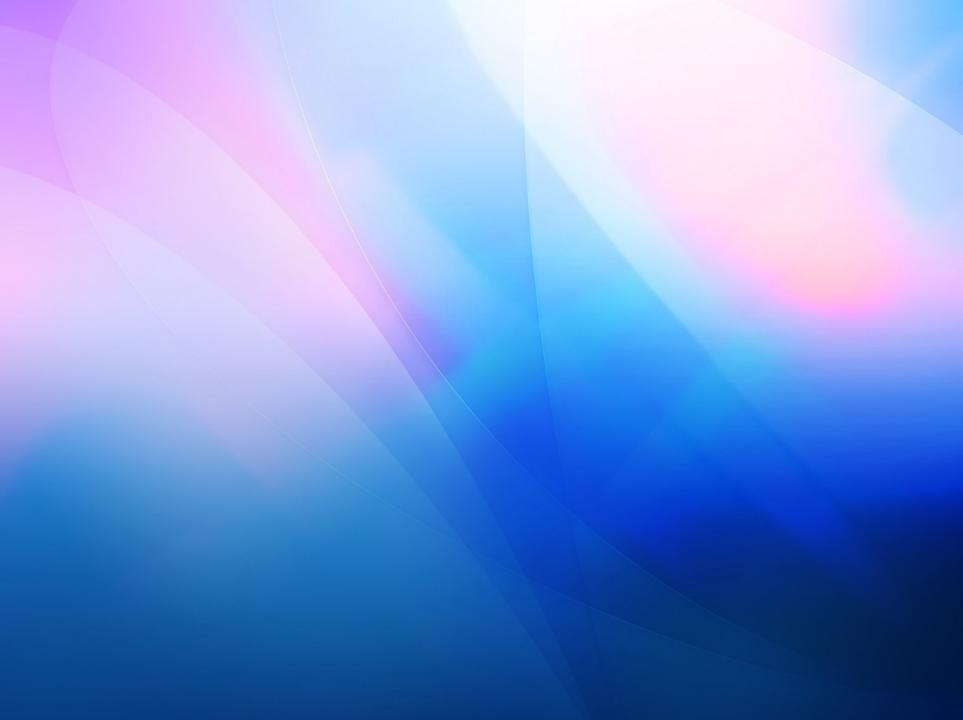 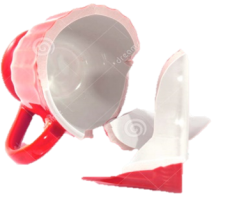 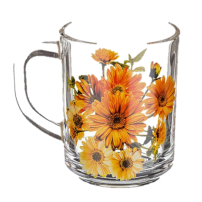 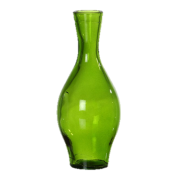 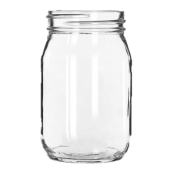 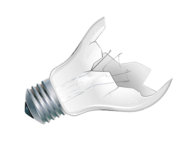 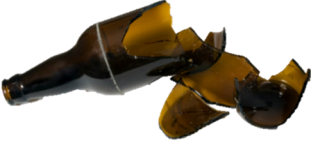 МОЛОДЕЦ!
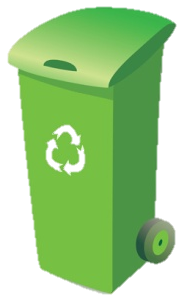 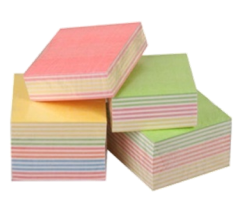 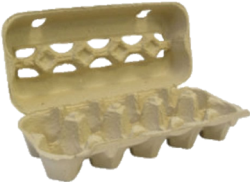 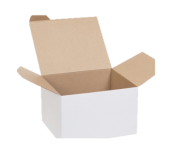 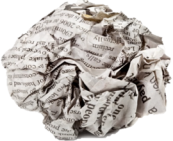 МОЛОДЕЦ!
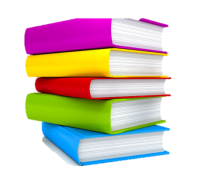 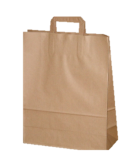 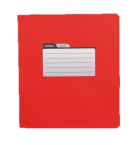 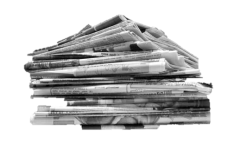 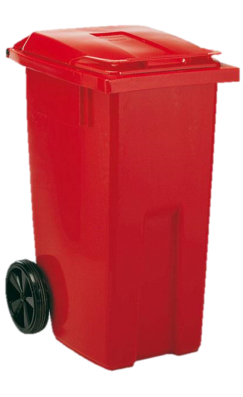 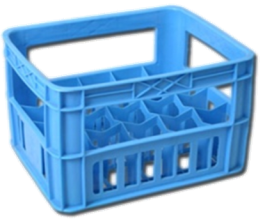 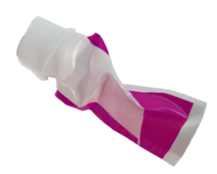 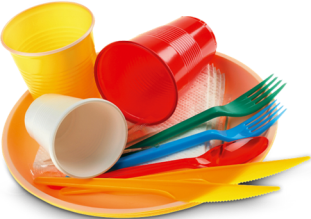 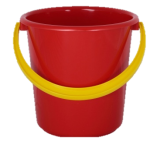 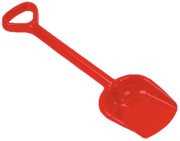 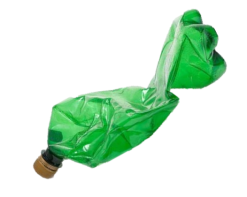 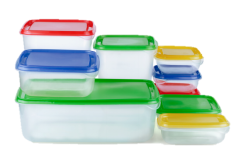 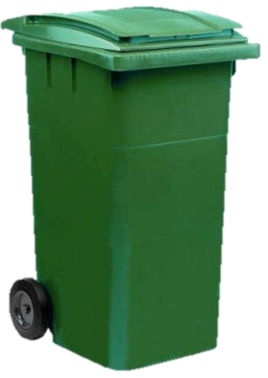 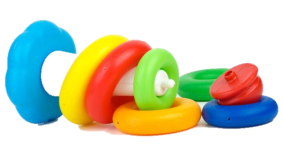 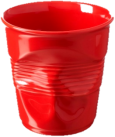 ВЕРНО!
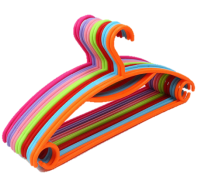 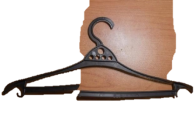 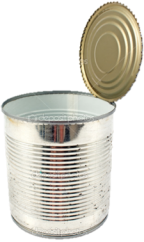 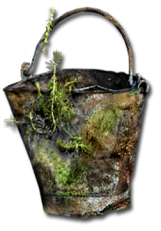 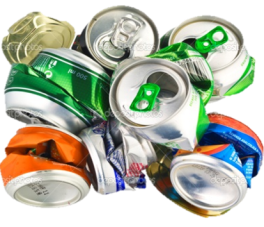 ВЕРНО!
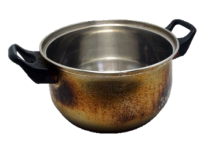 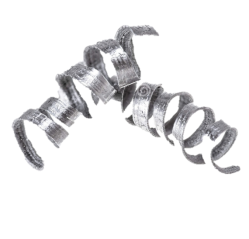 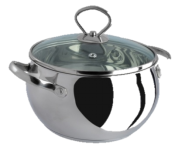 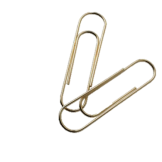 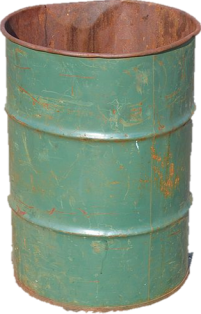 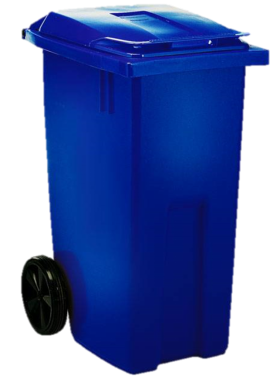 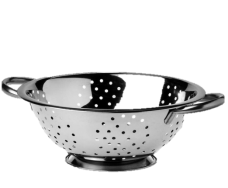 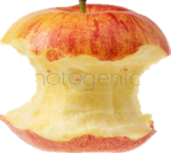 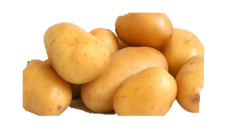 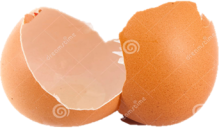 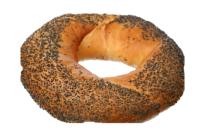 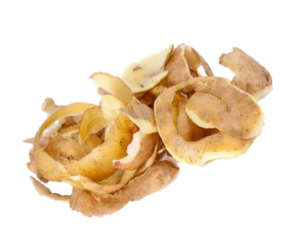 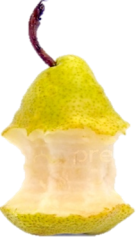 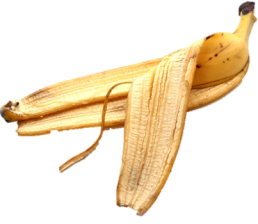 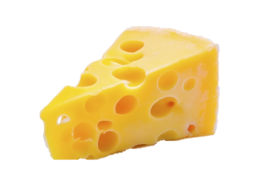 МОЛОДЕЦ!
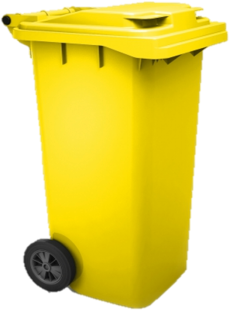